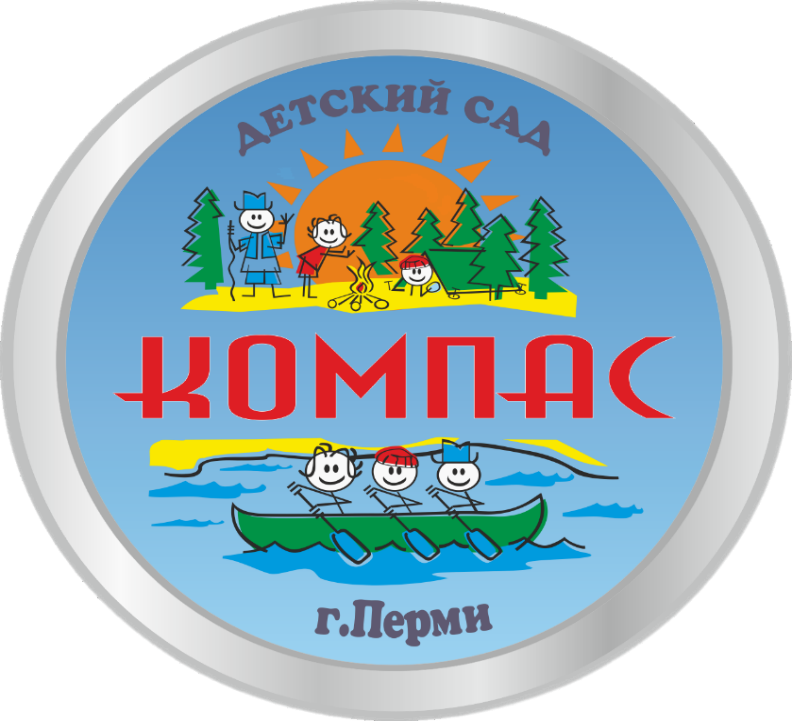 Квест-игра – современная технология в ДОУ
Квест- игры обучают умению планирования и прогнозирования, закладывают основы самоанализа, воспитывают навыки коллективного сотрудничества, развивают волевые качества и целеустремлённость, создают благоприятную эмоциональную среду.
                                                                                         Срок реализация проекта: 
март 2024-май 2025                 
Разработчик образовательного проекта:Айтакова Г.М.
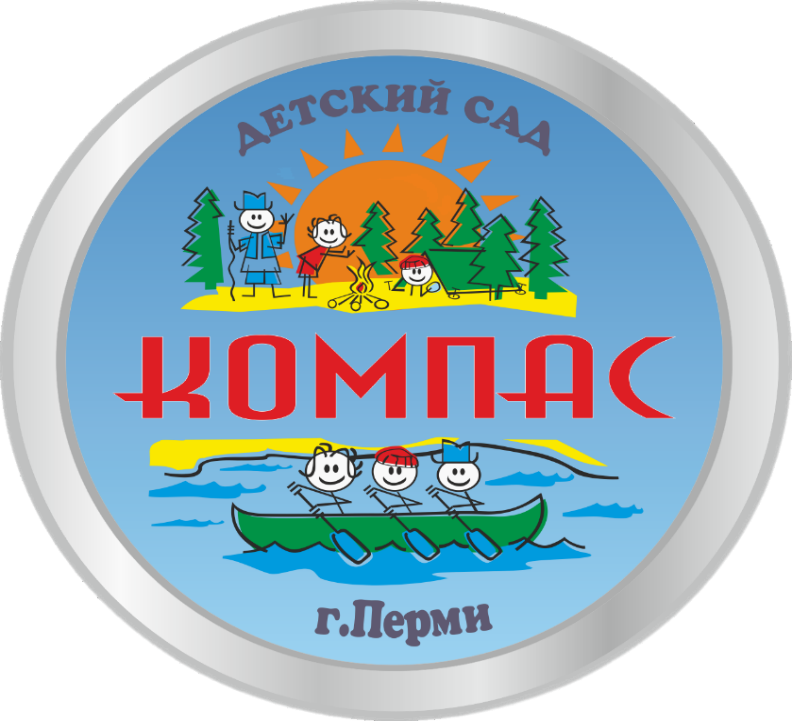 Цель -применение квест-технологии для стимулирования познавательной деятельности детей дошкольного возраста
Задачи : 
Изучить историю возникновения «Квестов» как педагогической технологии; разнообразные виды квестов в работе с дошкольниками;
Повысить собственный уровень знаний путем изучения необходимой литературы, интернет ресурсов;
Составить алгоритм организации и проведения квест – игры;
Выстроить систему работы для детей  дошкольного возраста с применением квест – технологии; 
Создать условия для активного взаимодействия с родителями для развития познавательных способностей детей через квест – игры.
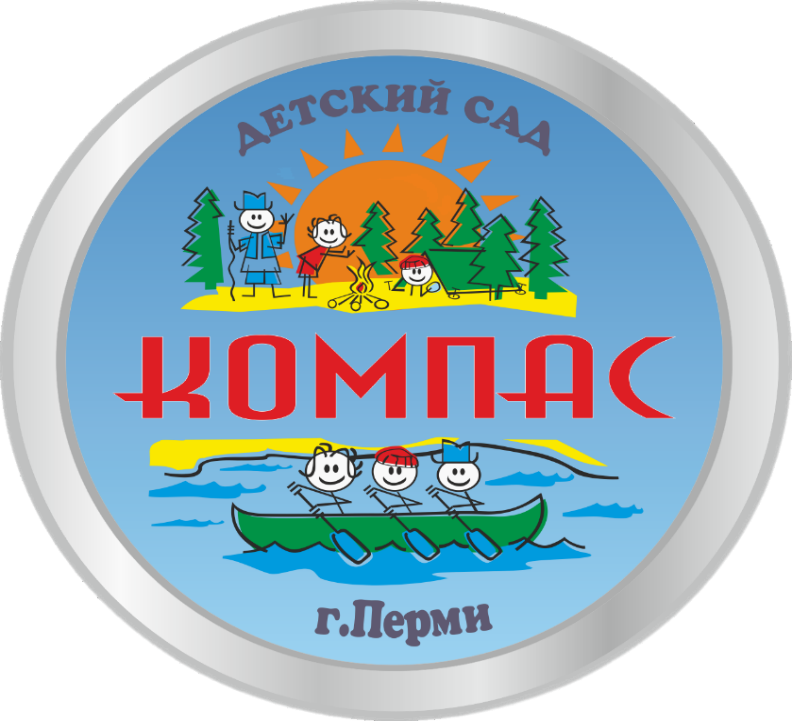 Основные механизмы реализации образовательного Проекта
Организационный: 
1. Изучение литературы и интернет источниках;
2.  Анализ имеющихся условий.
Практический: 
1. Составление перспективного плана мероприятий на год;
2. Разработка и оформление пособий для проведения квест – игр;
3. Создание предметно-пространственной среды и оборудования для квест-игр; 
4. Создание картотеки квест-игр; 
5. Внедрение квест-технологии в образовательный процесс с  дошкольниками;
6. Тематическое родительское собрание «Квест-игры»;
7. Привлечение родителей к организации квест-игр; 
8. Участие в конкурсах профессионального мастерства;
9. Пополнение электронного портфолио и публикации на персональной страничке в социальной сети.
Аналитический:
1. Мастер-класс для педагогов;
2. Анализ и оценка проделанной работы в своей группе (Презентация « Квест-технология и опыт её применения в образовательном процессе ДОУ );
3.  Трансляция педагогического опыта по данной теме через презентацию, выступление ( Публикация в социальной сети для работников образования).
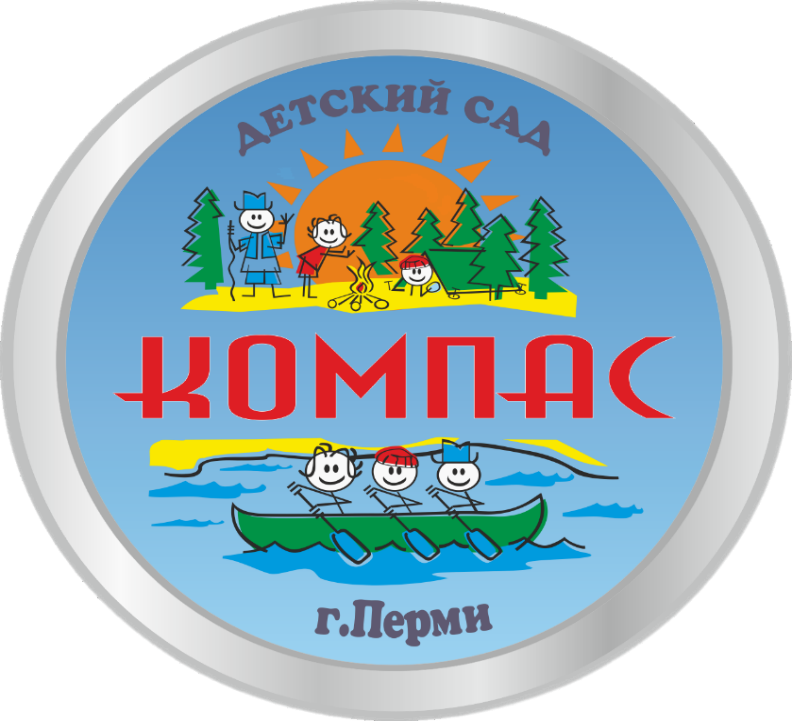 Ожидаемые результаты реализации образовательного проекта
Умение анализировать научно-методическую литературу, повышение своих теоретических и практических знаний, умений и навыков;
Овладение квест –технологиями как средствами познавательного развития детей;
Распространение своего опыта и достижений через информационно-образовательные сайты, применение полученных знаний на практике в ходе организации непосредственно образовательной деятельности.